Дом наших предков –
 казаков.
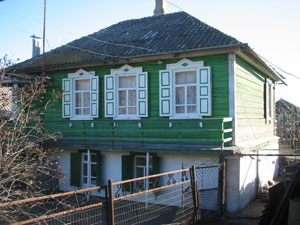 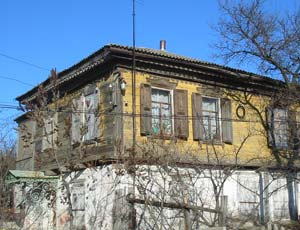 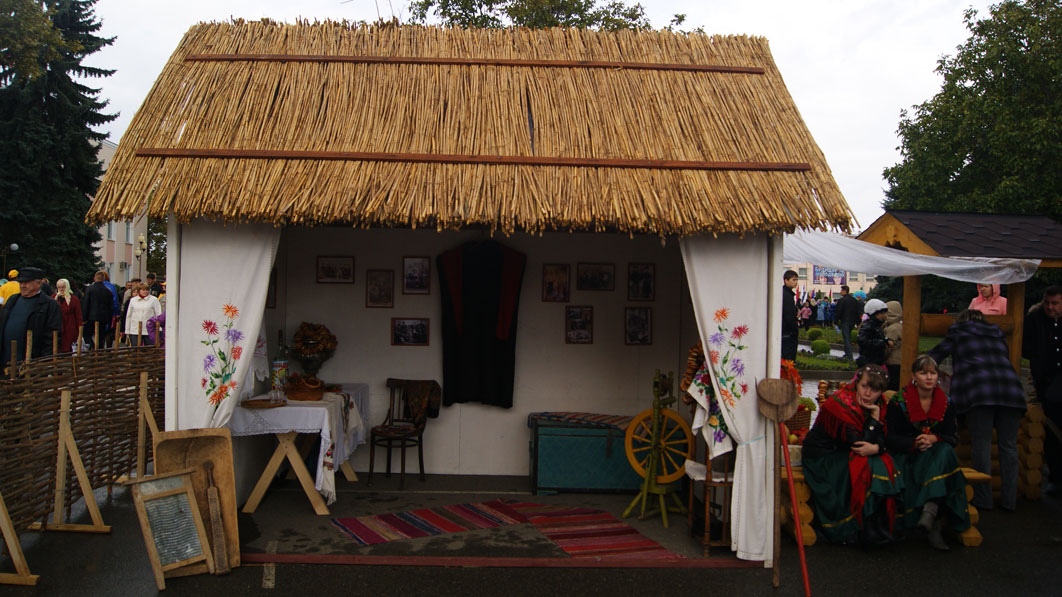 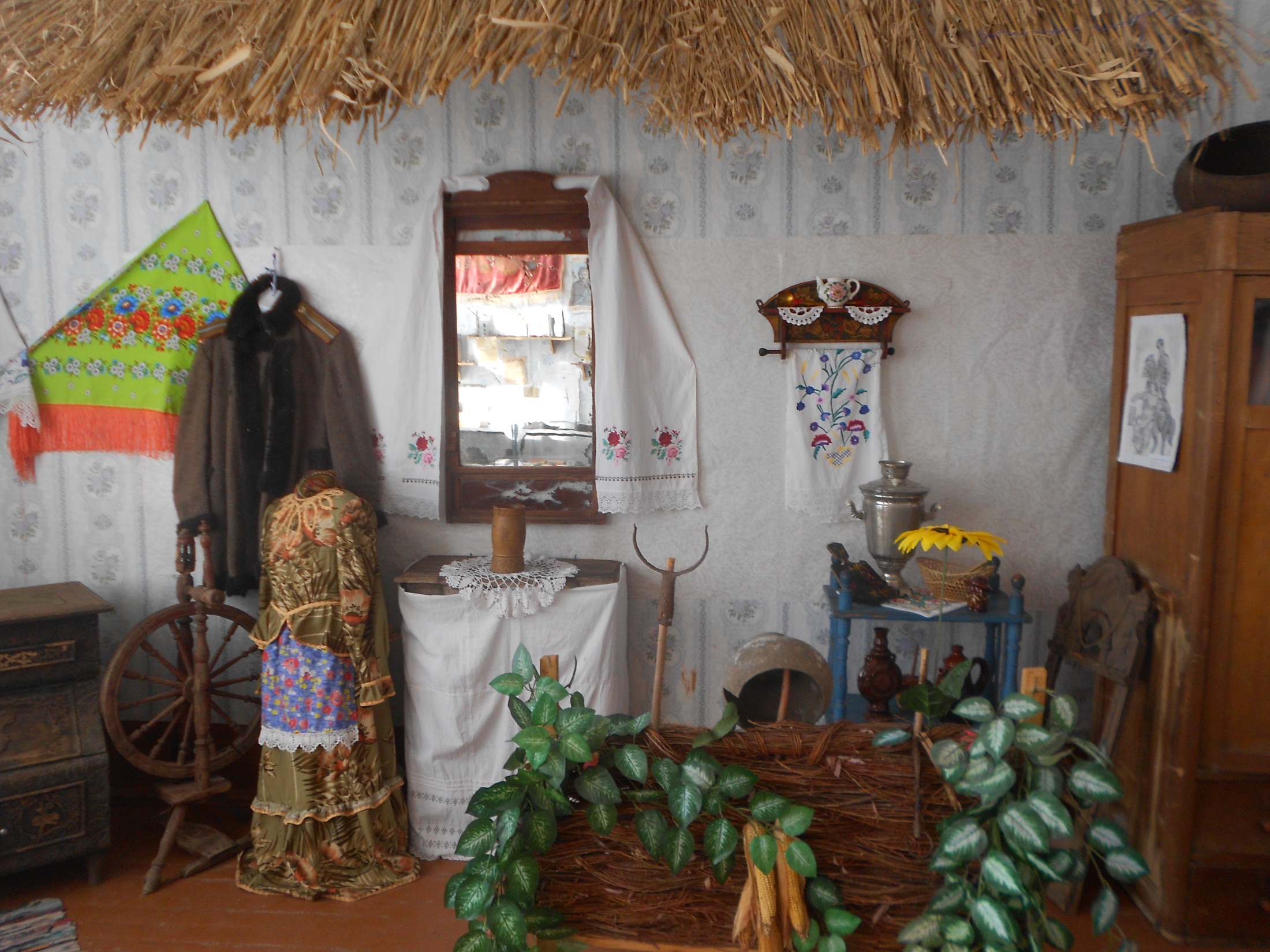 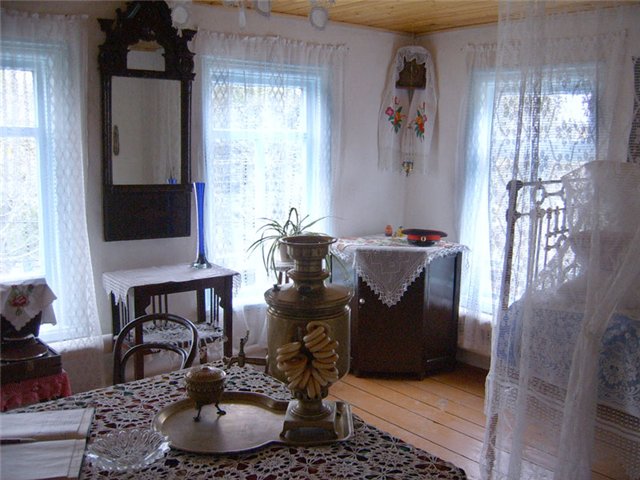 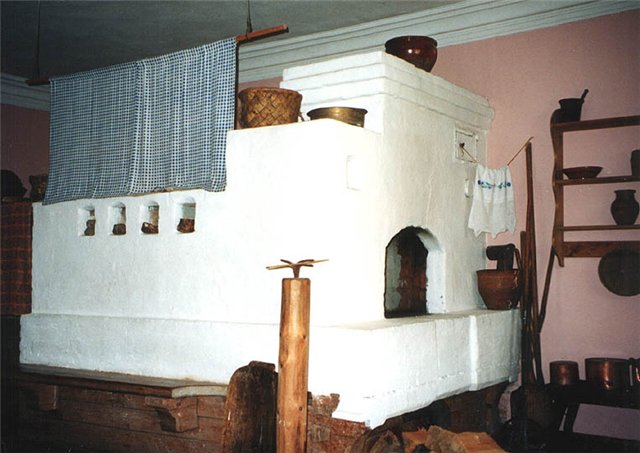 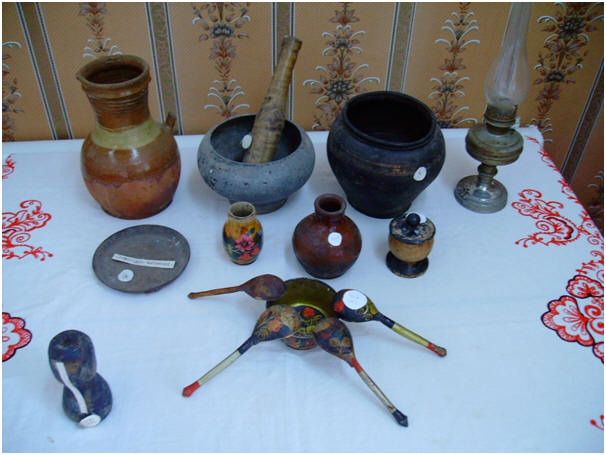